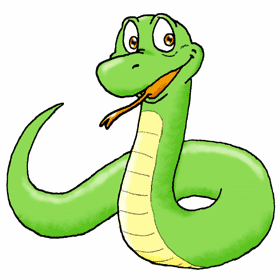 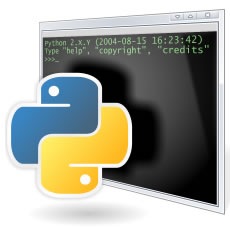 ΕΠΛ 371
Scripting Language Python
Άριστος Καραφωτιάς 
Ζαχαρίας Ζαχαρίου  
Πασχάλης Βέης
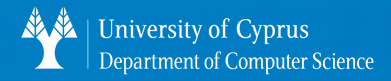 Περίγραμμα Παρουσίασης
Ιστορική Αναδρομή
Εγκατάσταση Python
Σε Linux
Σε Windows
Τομείς που χρησιμοποιείται η Python
Hello World σε Python
Πλεονεκτήματα - Μειονεκτήματα
Προγραμματιστικές Δυνατότητες
Υλοποίηση Εργασίας 2  
Γενικές Εντυπώσεις
Πηγές
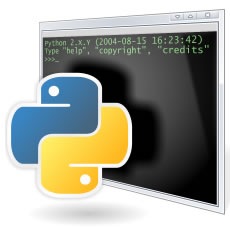 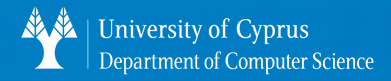 Περίγραμμα Παρουσίασης
Ιστορική Αναδρομή
Εγκατάσταση Python
Σε Linux
Σε Windows
Τομείς που χρησιμοποιείται η Python
Hello World σε Python
Πλεονεκτήματα - Μειονεκτήματα
Προγραμματιστικές Δυνατότητες
Υλοποίηση Εργασίας 2
Γενικές Εντυπώσεις
Πηγές
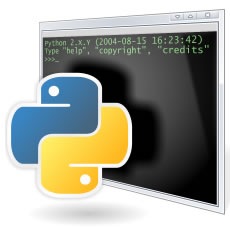 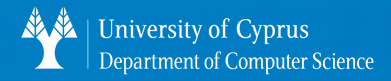 Ιστορική Αναδρομή
Δημιουργός της είναι ο Ολλανδός Guido van Rossum. 

Λόγω της συνεισφοράς του στην δημιουργία 
και την εξέλιξη της γλώσσας του δόθηκε ο τίτλος 
Benevolent Dictator for Life (BDFL).

Πρωτοεμφανίστηκε τον Δεκέμβριο του 1989.

Διάδοχος της γλώσσας ABC.
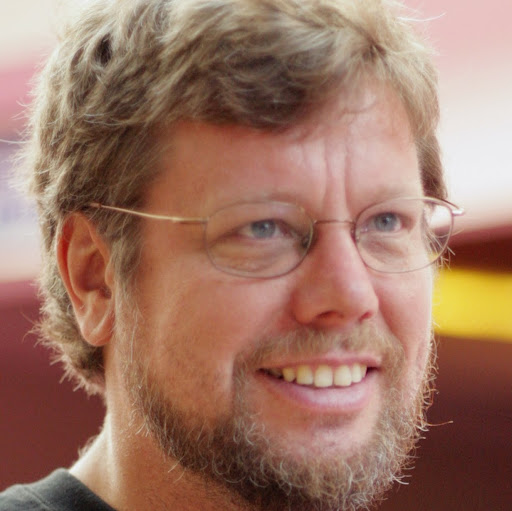 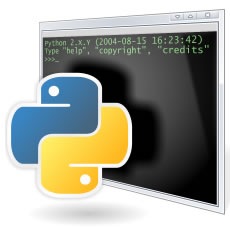 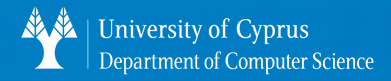 Ιστορική Αναδρομή
Η πρώτη έκδοση που δόθηκε στο κοινό είναι η 0.9.0 το 1991.

Αρχικά ήταν μια γλώσσα scripting για το λειτουργικό σύστημα Amoeba.

Η Python είναι OpenSource και γλώσσα υψηλού επιπέδου.

Κατασκεύαστηκε στο CWI  του  Άμστερνταμ και συνεχίζεται στο CNRI του Reston.
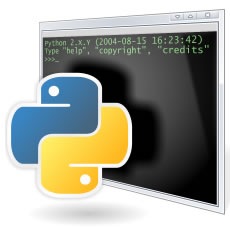 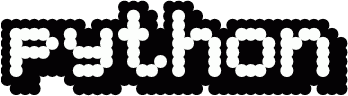 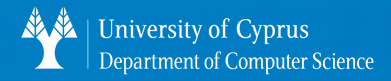 Ιστορική Αναδρομή
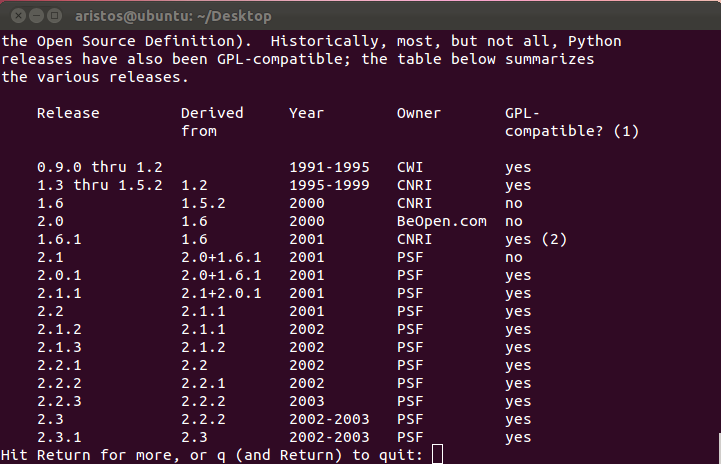 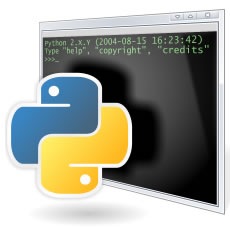 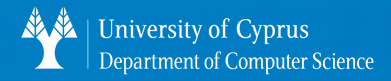 Ιστορική Αναδρομή
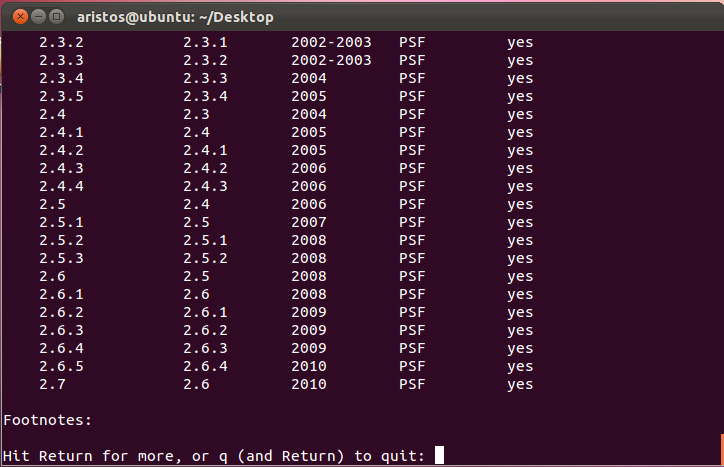 Τεράστια ανάπτυξη με 
ταχύτατους ρυθμούς!
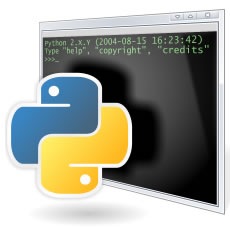 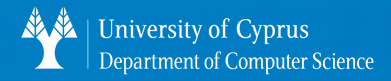 Περίγραμμα Παρουσίασης
Ιστορική Αναδρομή
Εγκατάσταση Python
Σε Linux
Σε Windows
Τομείς που χρησιμοποιείται η Python
Hello World σε Python
Πλεονεκτήματα - Μειονεκτήματα
Προγραμματιστικές Δυνατότητες
Υλοποίηση Εργασίας 2
Γενικές Εντυπώσεις
Πηγές
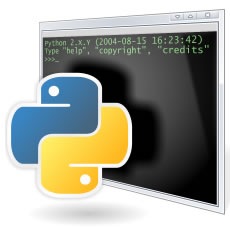 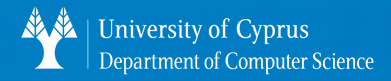 Εγκατάσταση Python σε Linux
Συνήθως εγκαθίσταται με την εγκατάσταση του λειτουργικού συστήματος. Για να μάθετε το version σας: 




Αν όχι, τότε την κατεβάζουμε εύκολα από την επίσημη ιστοσελίδα www.python.org/download
Εκτελούμε
	#./configure
	#make
	#make install
Μετά την εγκατάσταση 
	export PATH="$PATH:/usr/local/bin/python"
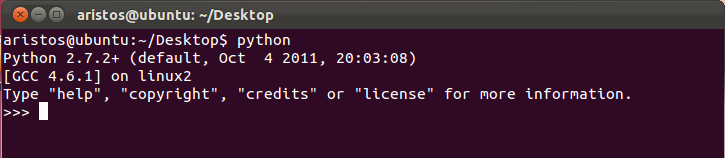 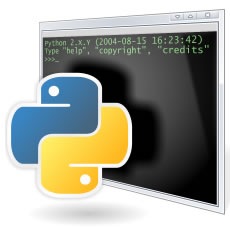 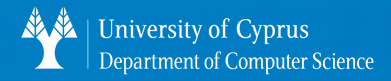 Περίγραμμα Παρουσίασης
Ιστορική Αναδρομή
Εγκατάσταση Python
Σε Linux
Σε Windows
Τομείς που χρησιμοποιείται η Python
Hello World σε Python
Πλεονεκτήματα - Μειονεκτήματα
Προγραμματιστικές Δυνατότητες
Υλοποίηση Εργασίας 2
Γενικές Εντυπώσεις
Πηγές
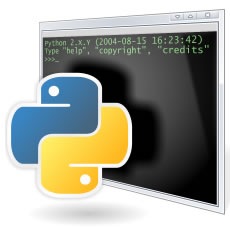 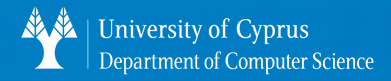 Εγκατάσταση Python σε Windows
Κατεβάζουμε εύκολα από την επίσημη ιστοσελίδα www.python.org/download

Επιλέγουμε αναλόγως της μηχανής μας το κατάλληλο binary.

Μετά την εγκατάσταση
	path %path%;C:\Python  (command prompt)
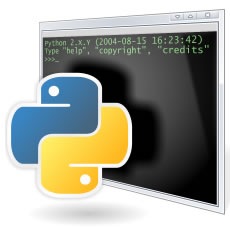 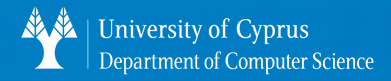 Περίγραμμα Παρουσίασης
Ιστορική Αναδρομή
Εγκατάσταση Python
Σε Linux
Σε Windows
Τομείς που χρησιμοποιείται η Python
Hello World σε Python
Πλεονεκτήματα - Μειονεκτήματα
Προγραμματιστικές Δυνατότητες
Υλοποίηση Εργασίας 2
Γενικές Εντυπώσεις
Πηγές
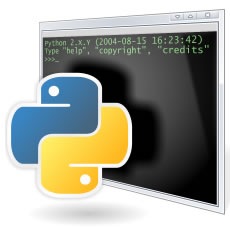 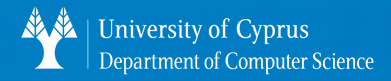 Τομείς που χρησιμοποιείται η Python
Google
Yahoo (χάρτες)
NASA (πρόβλεψη καιρού)
YouTube
BiT Torrent Client
ABN – Amro Bank (security)
Maya – Blender (3D graphics)
Civilization IV – Battlefield 2 (Games)
Πανεπιστήμια (University of California)
CIA
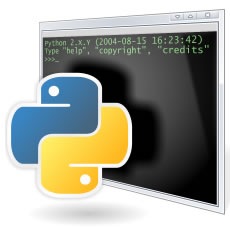 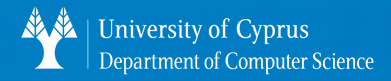 Περίγραμμα Παρουσίασης
Ιστορική Αναδρομή
Εγκατάσταση Python
Σε Linux
Σε Windows
Τομείς που χρησιμοποιείται η Python
Hello World σε Python
Πλεονεκτήματα - Μειονεκτήματα
Προγραμματιστικές Δυνατότητες
Υλοποίηση Εργασίας 2
Γενικές Εντυπώσεις
Πηγές
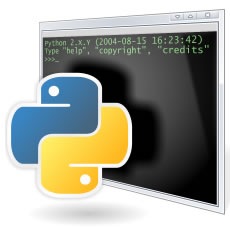 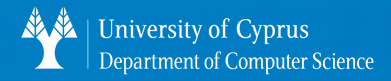 Hello World σε Python
Hello World στην C++ 
#include <iostream.h>
Void main()
{
    cout << "Hello World!" << endl;
    return 0;
}
Hello World στην C#
using System;
class HelloWorld
{    public static int Main(String[] args)
    {
        Console.WriteLine("Hello, World!");
        return 0;
    }
}
Hello World στην Python
#!/usr/bin/python

print "Hello World!"
Hello World στην Java
class HelloWorld {
  static public void main( String args[] ) {
    System.out.println( "Hello World!" );
  }
}
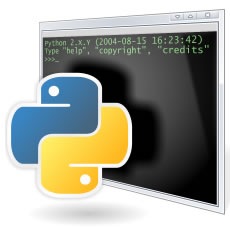 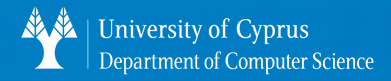 Περίγραμμα Παρουσίασης
Ιστορική Αναδρομή
Εγκατάσταση Python
Σε Linux
Σε Windows
Τομείς που χρησιμοποιείται η Python
Hello World σε Python
Πλεονεκτήματα - Μειονεκτήματα
Προγραμματιστικές Δυνατότητες
Υλοποίηση Εργασίας 2
Γενικές Εντυπώσεις
Πηγές
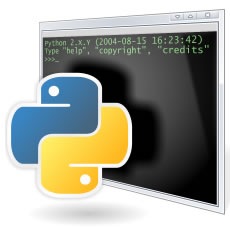 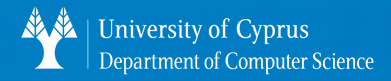 Πλεονεκτήματα
Απλή σε σύνταξη

Εύκολη στην εκμάθηση

Δωρεάν και OpenSource

Γλώσσα Υψηλού Επιπέδου

Φορητή

Διερμηνευόμενη

Αντικειμενοστρεφής
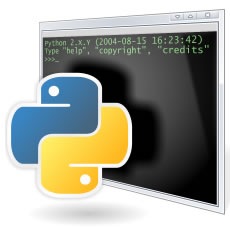 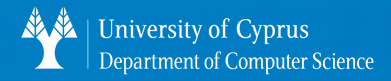 Πλεονεκτήματα
Επεκτάσιμη 

Ταχύτερη από κάποιες άλλες scripting languages

Δεν έχουν τύπους οι μεταβλητές

Επαναχρησιμοποίηση

Ενσωματώσιμη

Εκτεταμένες Βιβλιοθήκες

Υποχρεωτικά στοιχισμένος κώδικας
Μεγάλες Προγραμματιστικές Δυνατότητες
(θα τις μελετήσουμε εκτενώς σε λίγο)
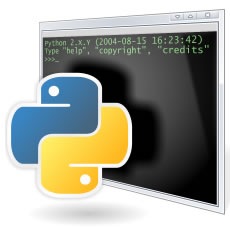 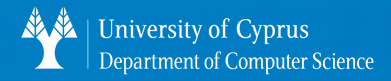 Μειονεκτήματα
Ευκολία σε λάθη (υποχρεωτικά στοιχισμένος κώδικας)

Απόδοση (πιο αργή από την C)

Αδυναμία low-level επέμβασης

Χρήσιμες βιβλιοθήκες μόνο σε C/C++

Σύγχιση λόγω μετονομοσίας ίδιων βιβλιοθηκών από ένα version σε άλλο ( httplib -> http.client )
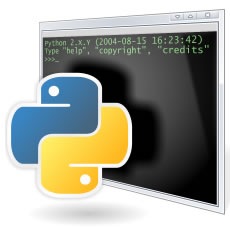 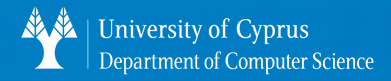 Μειονεκτήματα
Πιο λίγοι developers σε σύγκριση με άλλες γλώσσες:








                 
                  TIOBE Programming Community - April 2012
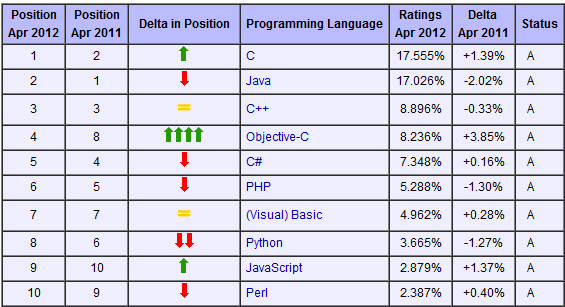 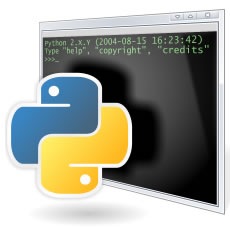 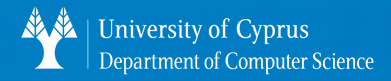 Περίγραμμα Παρουσίασης
Ιστορική Αναδρομή
Εγκατάσταση Python
Σε Linux
Σε Windows
Τομείς που χρησιμοποιείται η Python
Hello World σε Python
Πλεονεκτήματα - Μειονεκτήματα
Προγραμματιστικές Δυνατότητες
Υλοποίηση Εργασίας 2
Γενικές Εντυπώσεις
Πηγές
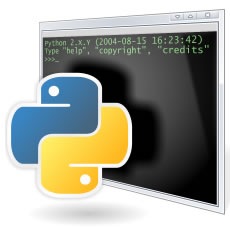 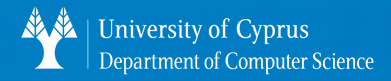 Παράδειγμα Client – Server(Server Source Code)
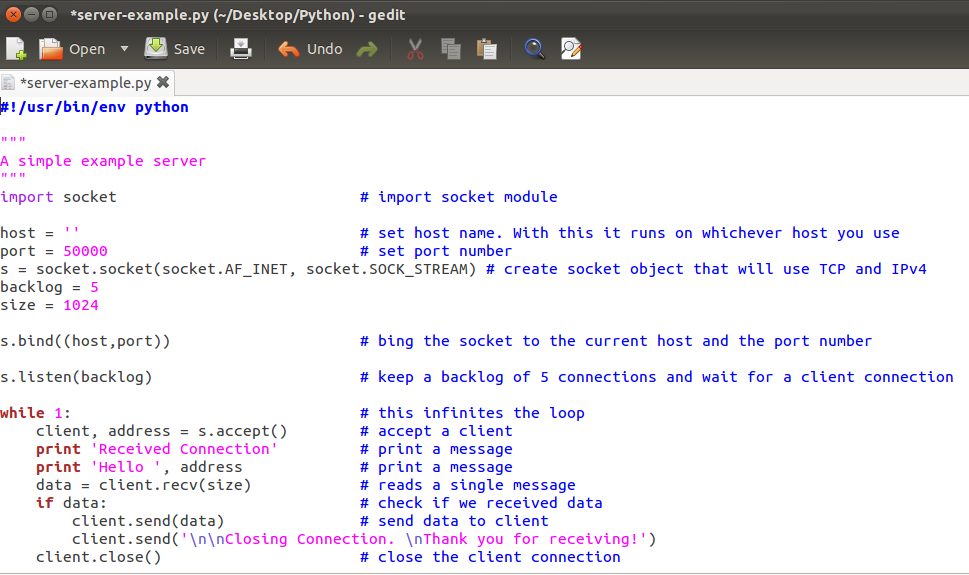 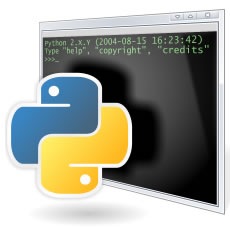 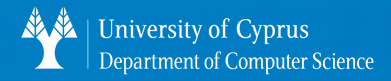 Παράδειγμα Client – Server(Client Source Code)
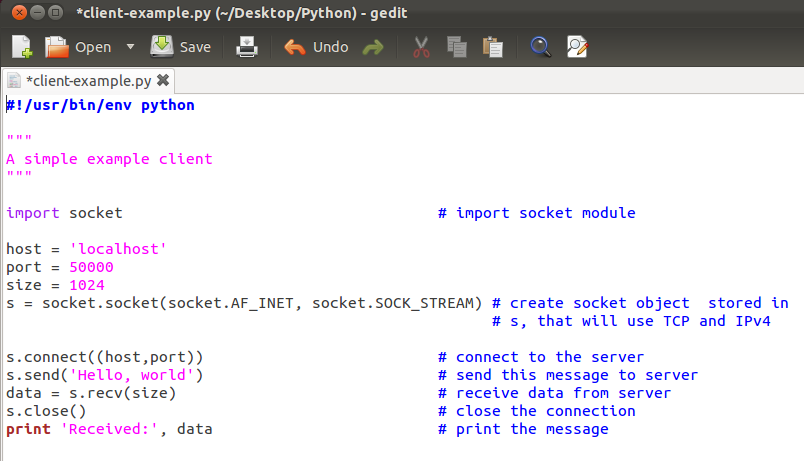 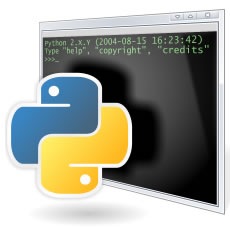 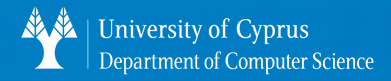 Παράδειγμα Client – Server(Screenshot Εκτέλεσης)
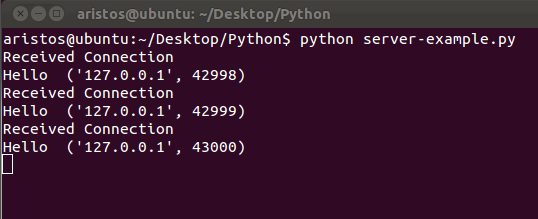 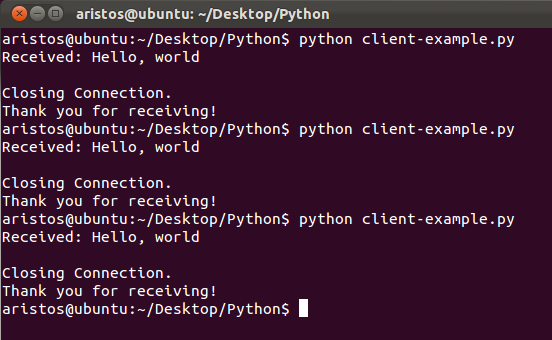 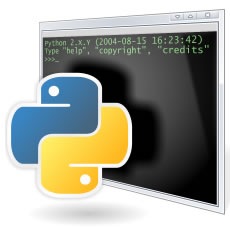 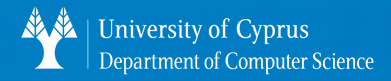 Παράδειγμα mySQL database(Source Code και Screenshot)
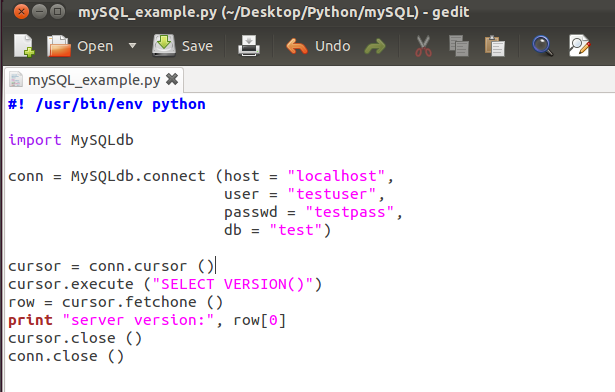 ate_kou-23@live.com
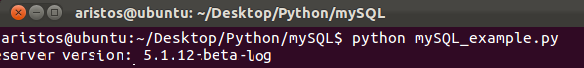 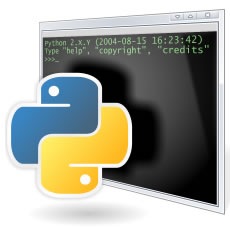 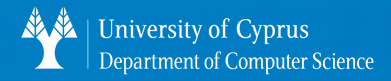 Παράδειγμα GUI(Source Code)
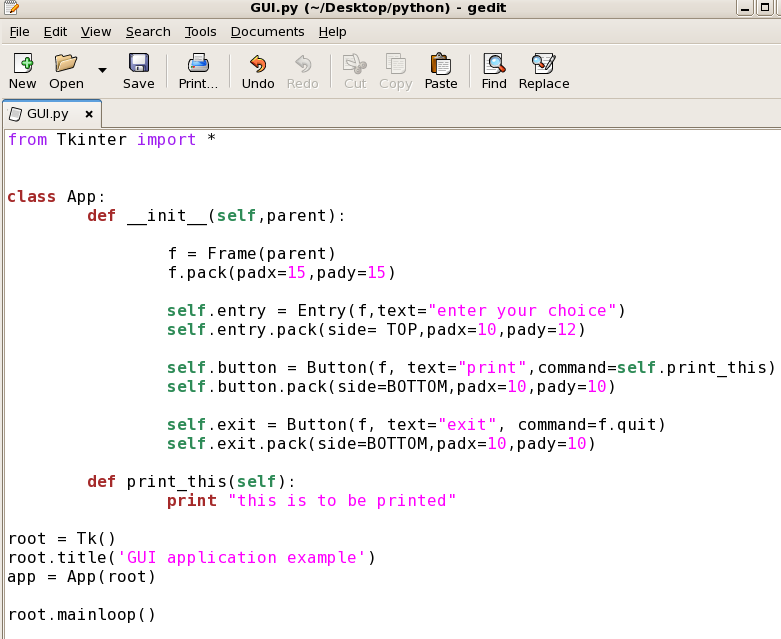 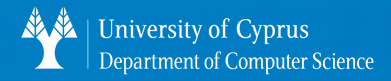 Παράδειγμα GUI(Screenshot Εκτέλεσης)
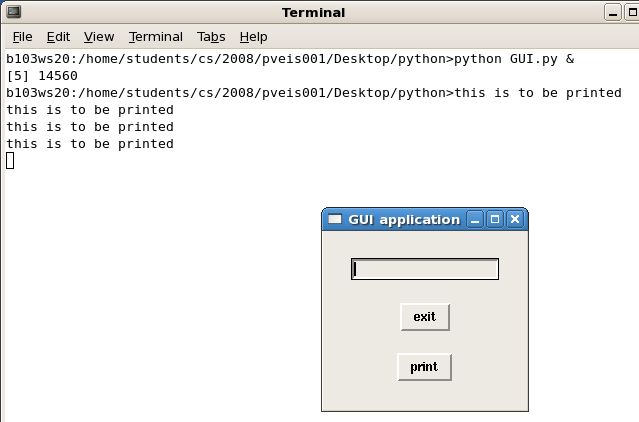 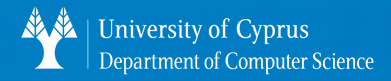 Παράδειγμα Threads(Source Code)
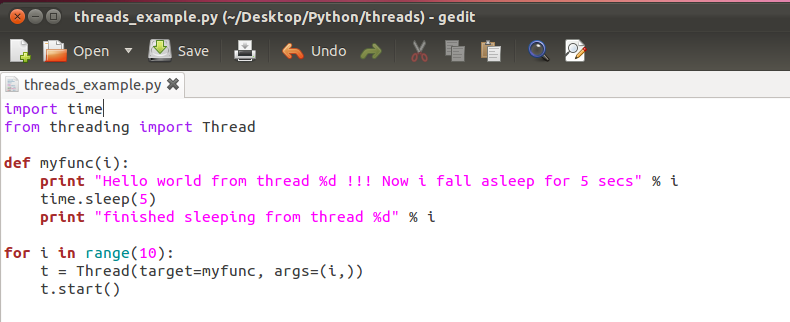 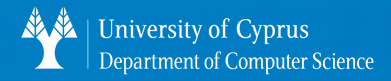 Παράδειγμα Threads(Screenshot Εκτέλεσης)
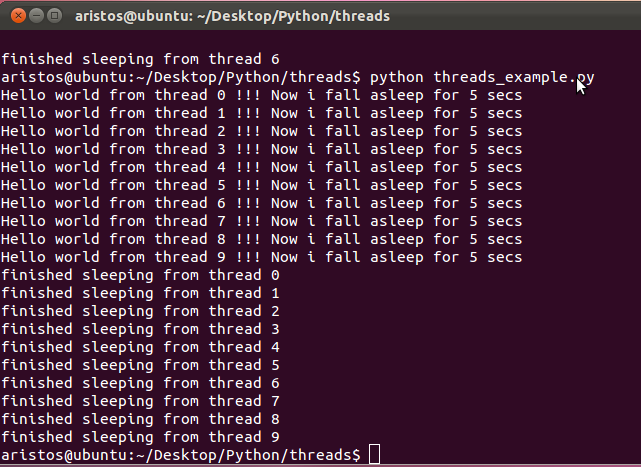 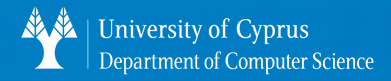 Περίγραμμα Παρουσίασης
Ιστορική Αναδρομή
Εγκατάσταση Python
Σε Linux
Σε Windows
Τομείς που χρησιμοποιείται η Python
Hello World σε Python
Πλεονεκτήματα - Μειονεκτήματα
Προγραμματιστικές Δυνατότητες
Υλοποίηση Εργασίας 2
Γενικές Εντυπώσεις
Πηγές
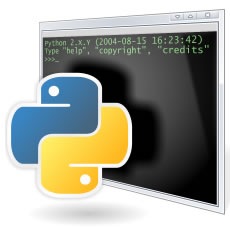 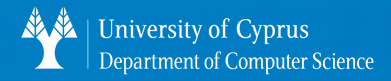 Υλοποίηση Εργασίας 2
Κλήση προγράμματος από command line:


Δημιουργία δομημένου καταλόγου μετά την εκτέλεση:
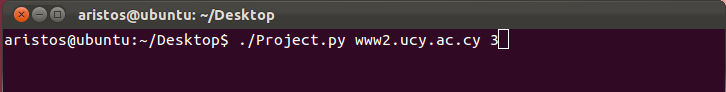 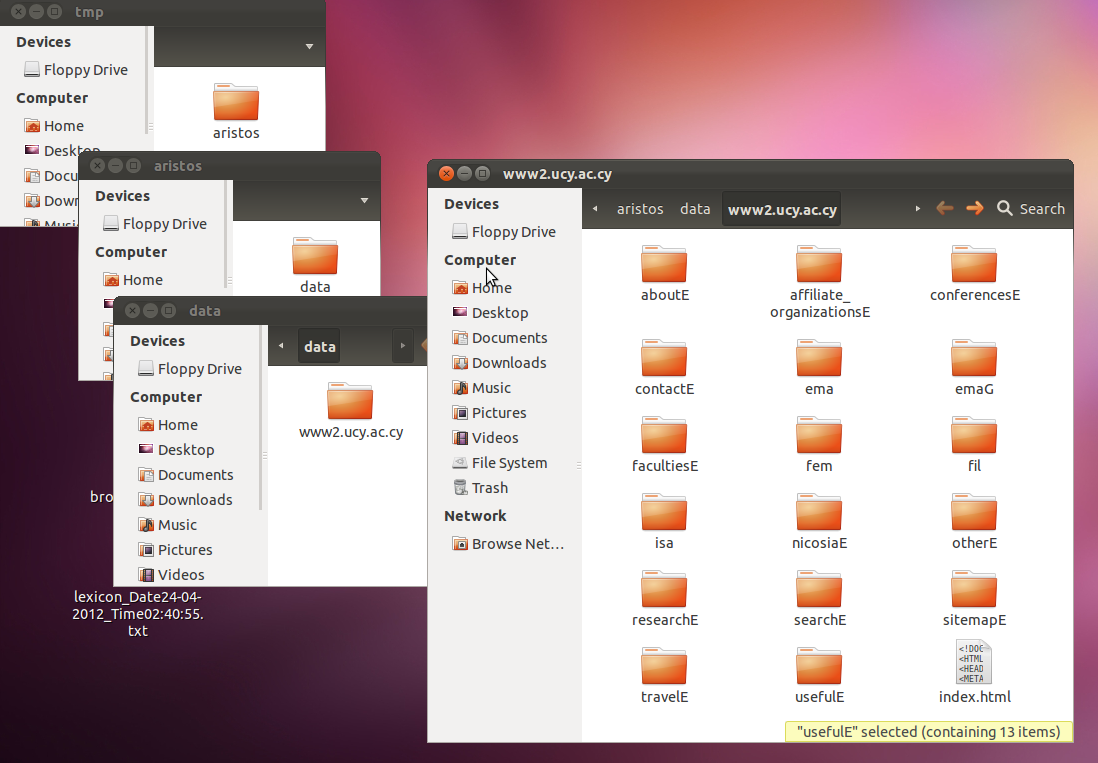 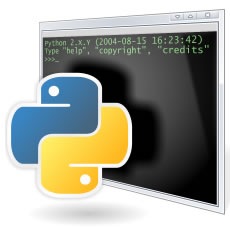 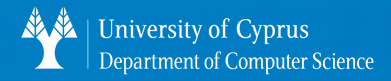 Υλοποίηση Εργασίας 2
Δημιουργημένα αρχεία brokenurls.txt και lexicon[Date][Time].txt μετά από την εκτέλεση του προγράμματος:
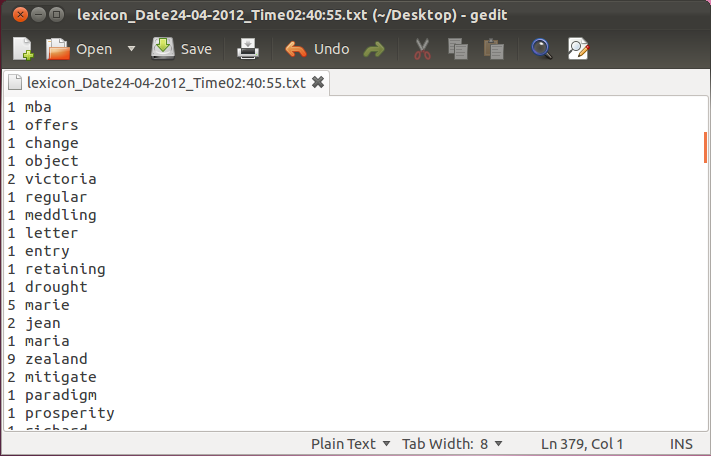 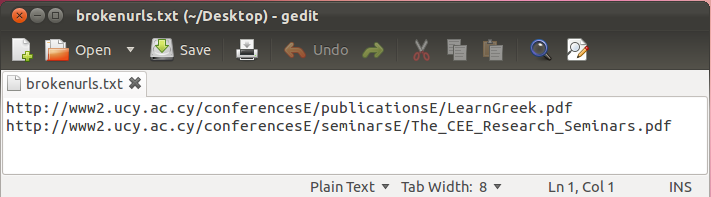 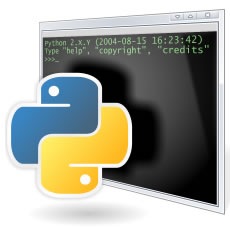 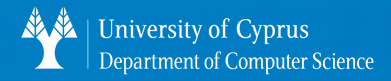 Υλοποίηση Εργασίας 2
Δημιουργία και κλήση μιας συνάρτησης:







Είσοδος από γραμμή εντολών:
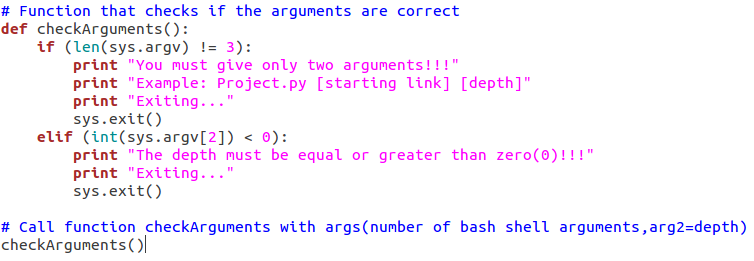 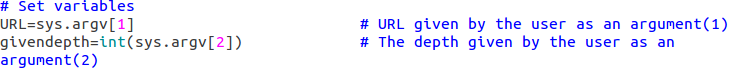 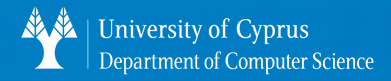 Υλοποίηση Εργασίας 2
Δημιουργία σύνδεσης με ένα URL. 
Λήψη σώματος σελίδας από αυτό το URL.
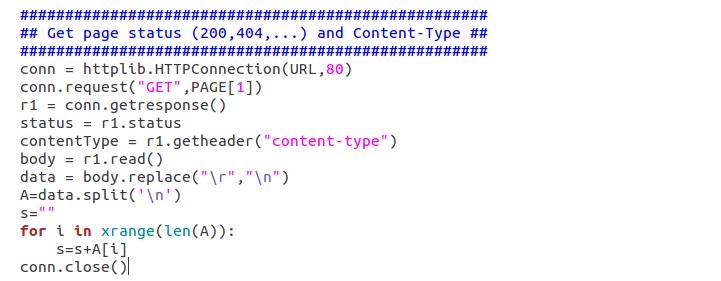 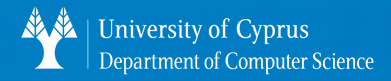 Υλοποίηση Εργασίας 2
Σταδιακή δημιουργία λεξικού:
Χρήση regular expressions (1)
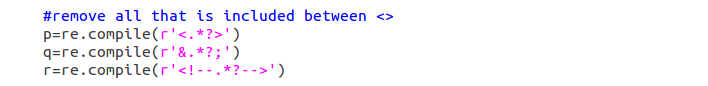 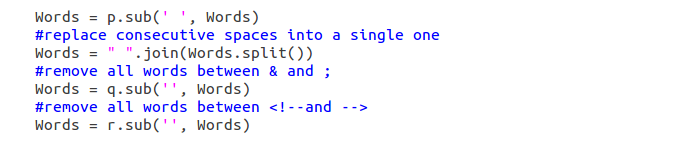 Χρήση regular expressions (2)
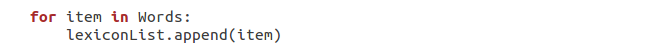 Προσθήκη λέξεων στη λίστα λεξικό
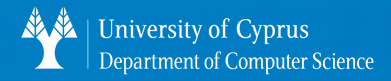 Υλοποίηση Εργασίας 2
Εύρεση συνδέσμων στην τρέχουσα σελίδα:
Προσθήκη τους στη λίστα συνδέσμων linksList:
Χρήση regular expressions
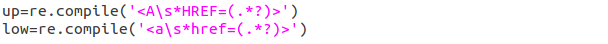 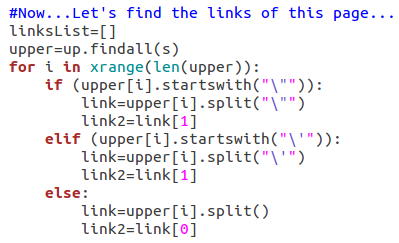 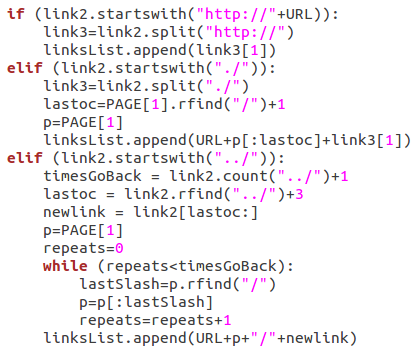 ΕΠΑΝΑΛΗΨΗ ΓΙΑ low  REGULAR EXPRESSION
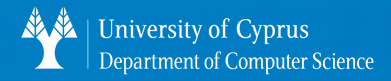 Υλοποίηση Εργασίας 2
Προσθήκη συνδέσμων τρέχουσας σελίδας στη λίστα ALL με όλους τους επιθυμητούς συνδέσμους:
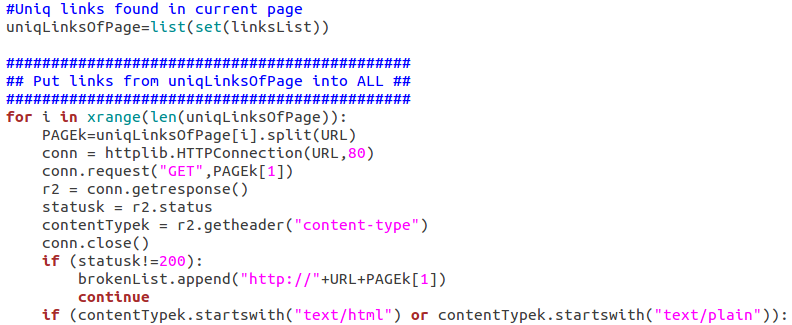 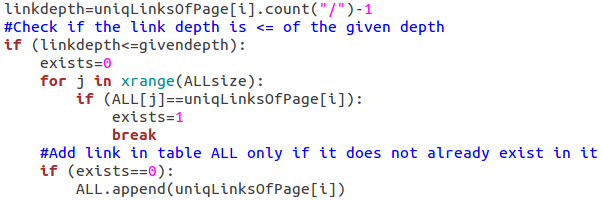 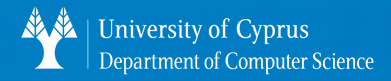 Υλοποίηση Εργασίας 2
Προσθήκη broken URLs στη λίστα brokenList


Μετά το πέρας της προσπέλασης του βάθους του URL (τα οποία καθορίζει ο χρήστης), εκτύπωση της λίστας στο αρχείο brokenurls.txt:
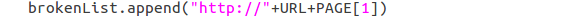 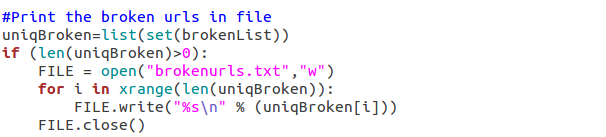 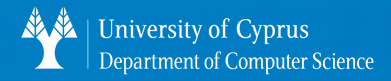 Υλοποίηση Εργασίας 2
Προσθήκη λέξεων λίστας λεξικού σε αρχείο με όνομα lexicon[Date][Time].txt
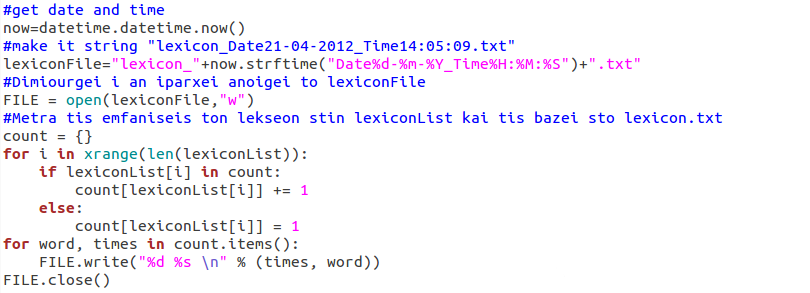 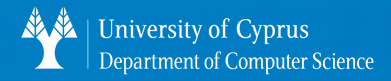 Υλοποίηση Εργασίας 2
Δημιουργία δομημένου καταλόγου:
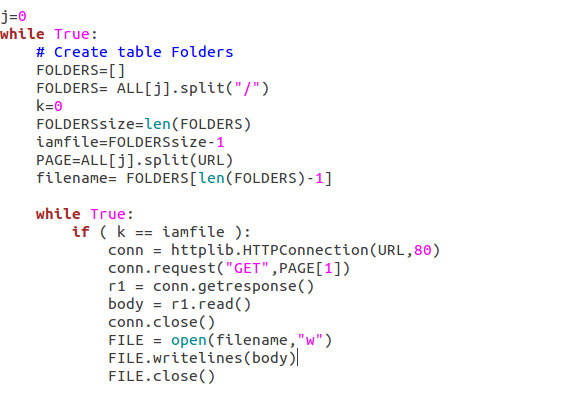 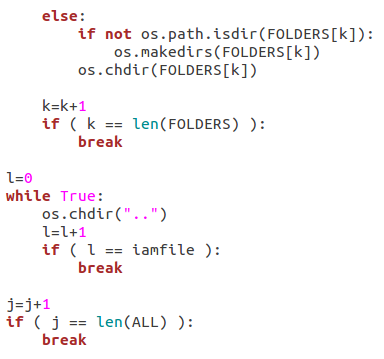 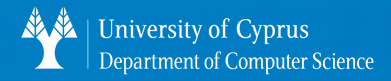 Περίγραμμα Παρουσίασης
Ιστορική Αναδρομή
Εγκατάσταση Python
Σε Linux
Σε Windows
Οργανισμοί που χρησιμοποιούν Python
Hello World σε Python
Πλεονεκτήματα - Μειονεκτήματα
Προγραμματιστικές Δυνατότητες 
Υλοποίηση Εργασίας 2
Γενικές Εντυπώσεις
Πηγές
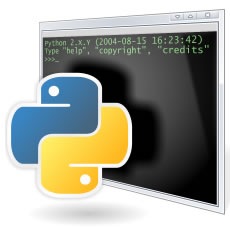 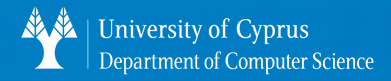 Γενικές Εντυπώσεις
Υπάρχουν αρκετές σελίδες – forums για τεκμηρίωση και εύρεση βοηθημάτων.

Εύκολη σχετικά εκμάθηση και χρήση.
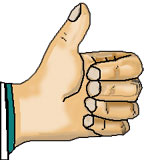 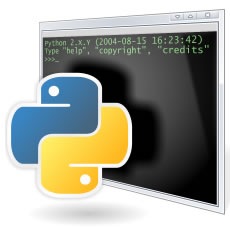 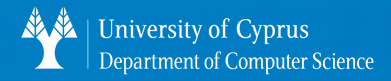 Γενικές Εντυπώσεις
Κουραστικό εως εκνευριστικό το γεγονός πως πρέπει να στοιχίζεται ο κώδικας, λόγω απουσίας blocks{} ή κάτι αντίστοιχου.
Η μετονομοσία ίδιων βιβλιοθηκών από ένα version σε άλλο μας προκάλεσε σύγχιση και απώλεια χρόνου, όταν χρειάστηκε να μεταφέρουμε τον κώδικά μας από σύστημα με νεότερη έκδοση, σε σύστημα με παλαιότερη έκδοση Python.
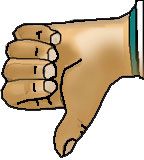 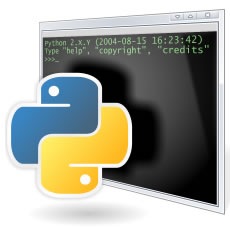 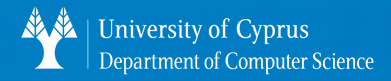 Περίγραμμα Παρουσίασης
Ιστορική Αναδρομή
Εγκατάσταση Python
Σε Linux
Σε Windows
Οργανισμοί που χρησιμοποιούν Python
Hello World σε Python
Πλεονεκτήματα - Μειονέκτήματα
Προγραμματιστικές Δυνατότητες 
Εργασία 2
Γενικές Εντυπώσεις
Πηγές
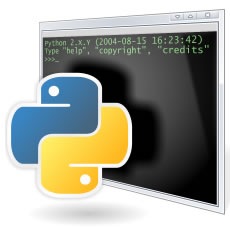 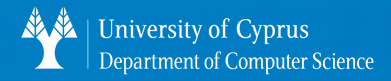 Πηγές
http://www.python.org/

http://docs.python.org/tutorial/

http://www.tiobe.com/index.php/content/paperinfo/tpci/index.html

http://www.artima.com/intv/python.html
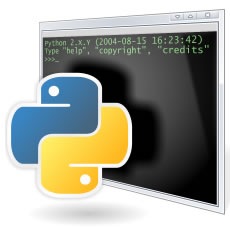 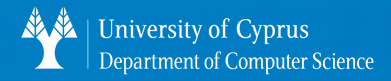 ΑΠΟΡΙΕΣ;
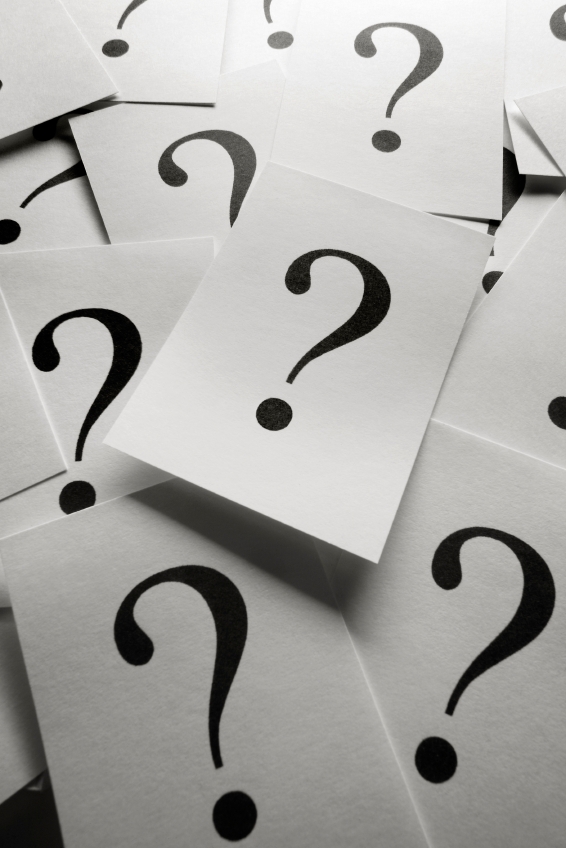 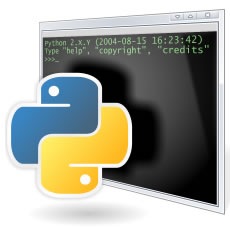 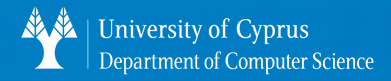